WATER AND SANITATION INOVATIONS FOR THE ARCTIC

Denman Ondelacy, PE
Director, Office of Environmental Health & Engineering


Alaska Area Native Health Service – Indian Health Service
January 2011
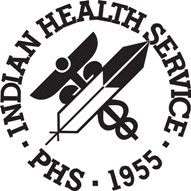 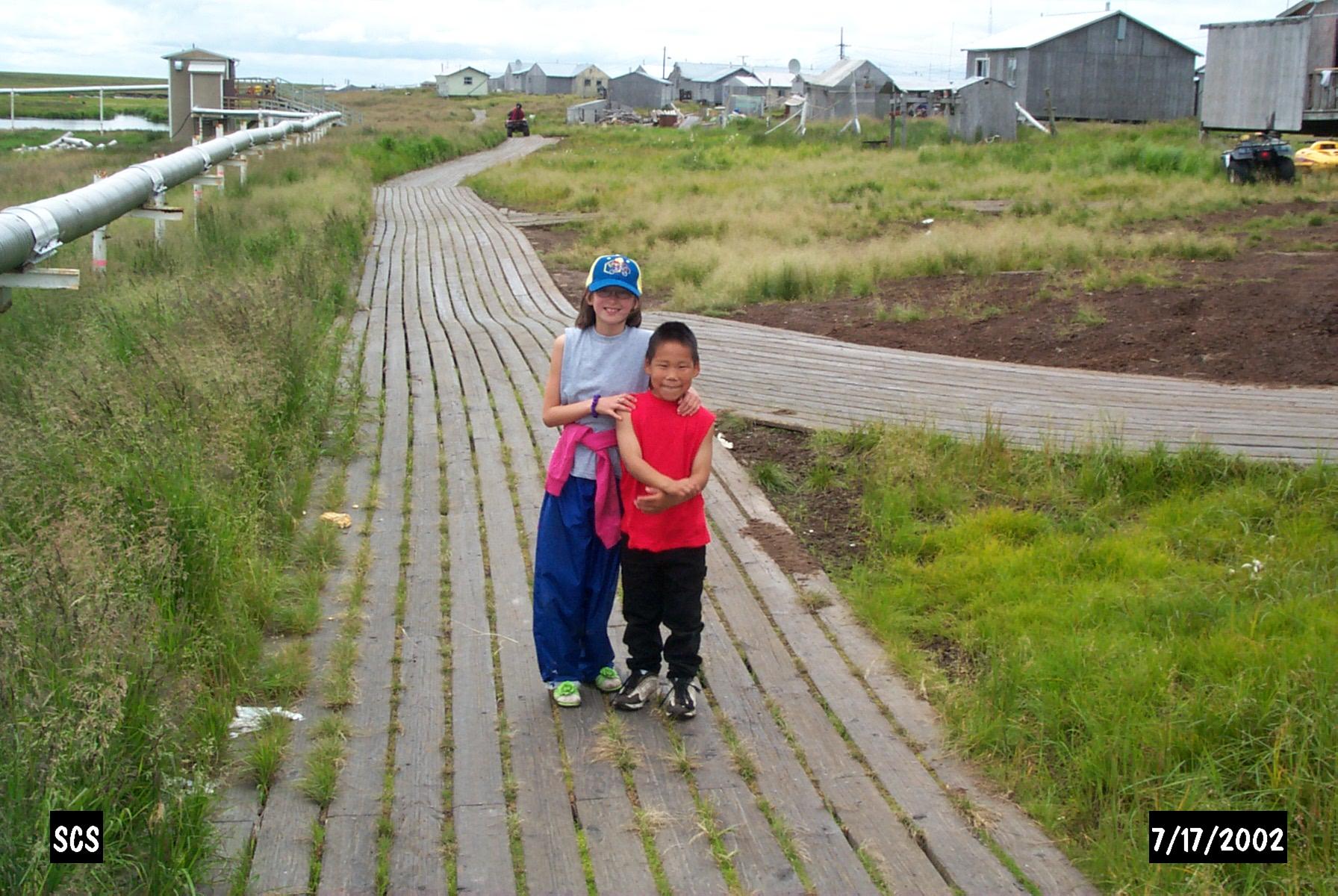 ALASKA SANITATION FACILITIES FUNDING REPORTED TO IHS
AVERAGE ALASKA SANITATION PROJECT DURATIONS REPORTED TO IHS
ALASKA SANITATION FACILITIES FUNDING VERSUS NEED